Pisno deljenje
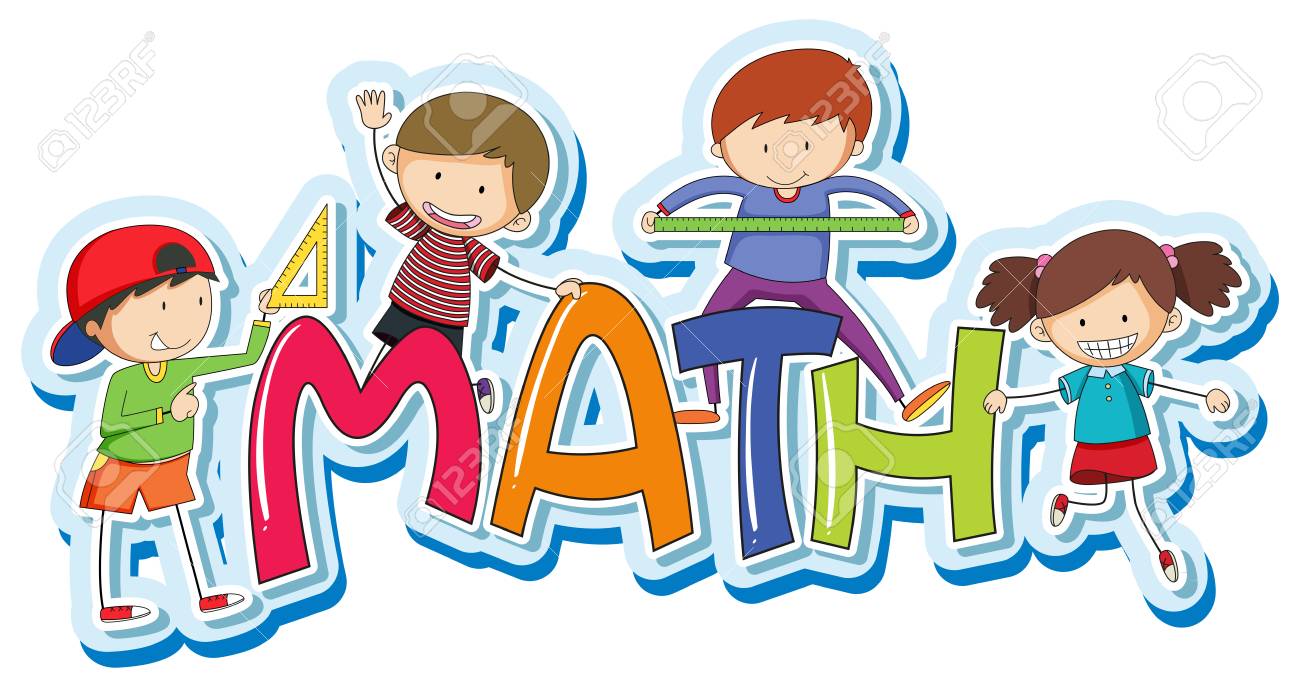 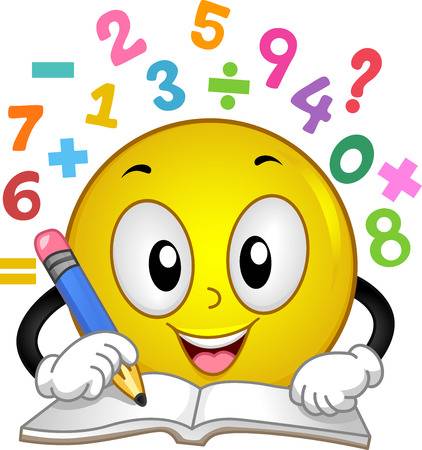 PREVERI SVOJE DELO:
DZ str. 45 / nal. 5, 6, 7
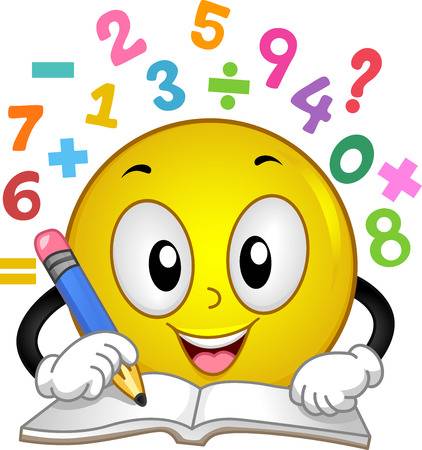 Preveri še naloge v DZ str. 45 / nal. 5, 6, 7:
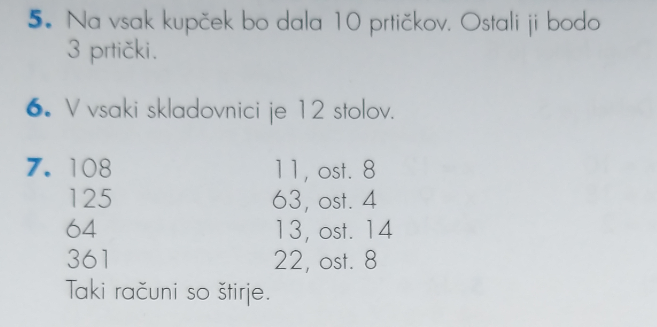 NAVODILA ZA PREVERJANJE
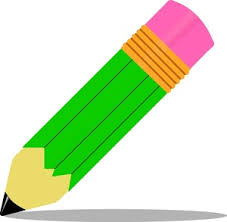 Med poslanimi gradivi poišči priponko MAT_preverjanje.

Odpri jo in izračunaj račune. Učni list je sestavljen tako, da imaš že pripravljene kvadratke za vpis številk.

Ko vse izračunaš, svoje spremembe na učnem listu shrani in mi ga pošlji na moj elektronski naslov. Računaj sam!

Nato v DZ na str. 46 naredi 1., 2., in 3. nalogo.